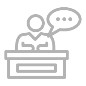 فایل نمونه راهنمای تهیه پاوپورپوینت دفاع از طرح
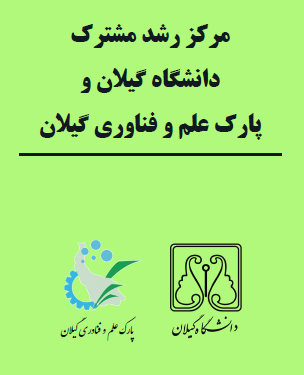 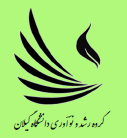 roshd.guilan.ac.ir
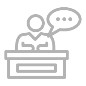 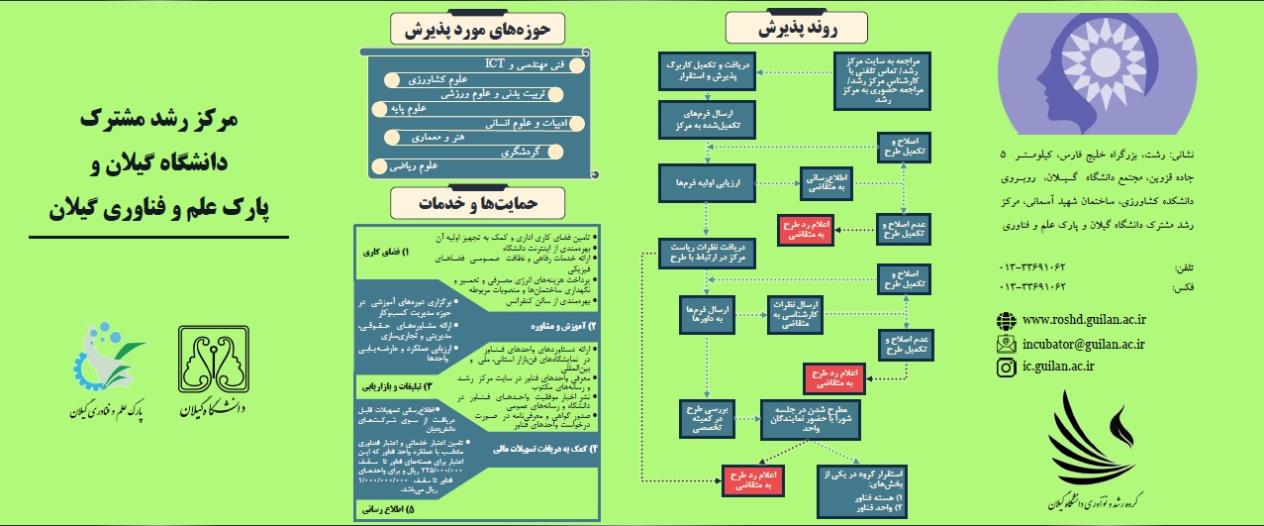 roshd.guilan.ac.ir
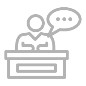 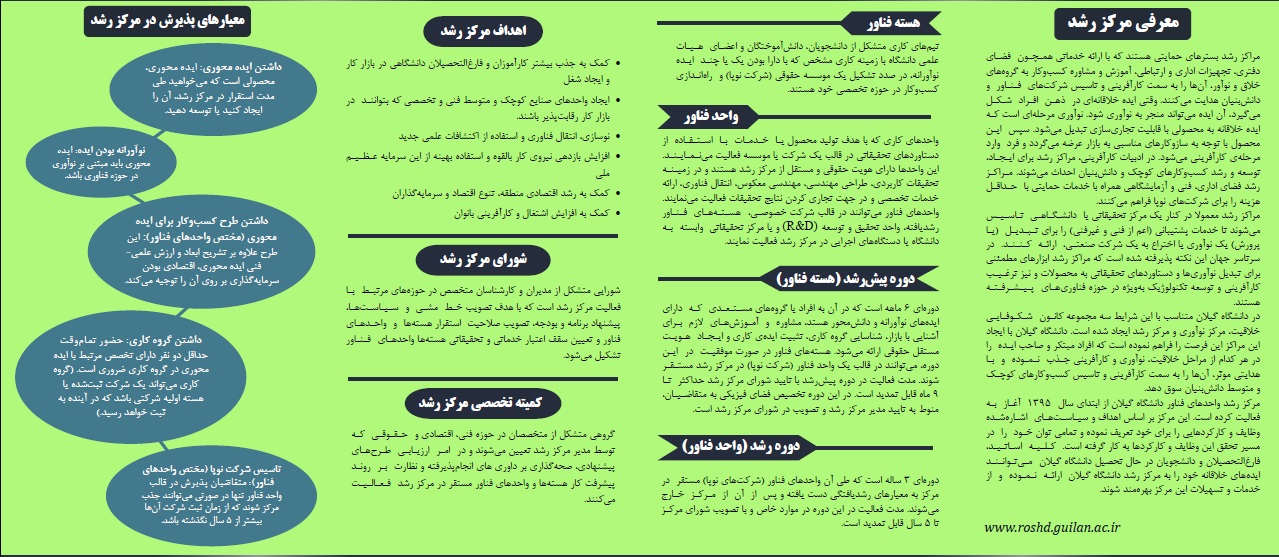 roshd.guilan.ac.ir
راهنما:
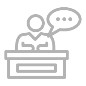 در این فایل الگویی، آنچه باید در کسب‌ و کارتان به آن بیاندیشید آورده شده است. به هر میزان بتوانید در ارائه‌ی خود به پرسش‌های مطرح‌شده در اسلایدهای بعدی پاسخ دهید، هم در جلسه‌ی دفاع موفق‌تر خواهید بود و هم در کسب ‌و کارتان به مشکلات کمتری برخورد خواهید کرد.

Pitch Deck خود را بر اساس این اسلایدها آماده کنید.

این اسلاید برای راهنمایی شماست، برای روز ارائه آن را Hide  کنید.

مهم: ملاک ارزیابی این پاورپوینت محتوای آن میباشد، شما آزادید از قالب مورد نظر خود استفاده نمایید

مهم: ارائه شما حداکثر 15دقیقه میباشد. لطفا در ارائه خود به این نکته کلیدی توجه فرمایید.

مهم: در قسمت محصولات یا سرویس، اگر نیاز به جزئیات بیشتر میباشد، لطفا مستندات خود را همراه داشته باشید تا در صورت پرسش از سوی داوران ارائه فرمایید.

مهم: نیاز نیست به تک تک سوالات اسلاید ها پاسخ جداگانه دهید، محتوایی که ارائه میکنید باید دربرگیرنده ی سوالات پرسیده شده باشد

** توجه: لطفا تعداد، چیدمان و عناوین اسلایدها را به هیچ عنوان تغییر ندهید و ارائه خود را براساس 10 تیتر مشخص شده در قسمت بالای اسلایدهای بعد پیش ببرید.
roshd.guilan.ac.ir
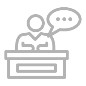 معرفی تیم
معرفی تیم 
توانمندی‌های افراد و سوابق قبلی (کاری، تحصیلات، تخصص و ....)
سابقه‌ی شکل‌گیری تیم
سمت شغلی  افراد تیم در ایده کسب و کاری که ارائه میکنید
اگر بنا به دلایلی، هر یک از افراد تیم شما، تیم را ترک نماید، چگونه این خلاء را پر خواهید کرد؟
چرا تیم شما بهترین افراد برای اجرای ایده پیشنهادی است؟ برتری خود نسبت به سایر افراد با ورود به ایده مشابه را توضیح دهید.
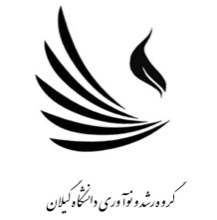 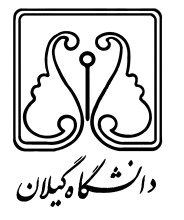 roshd.guilan.ac.ir
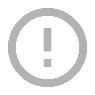 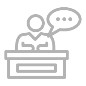 بیان مشکل موجود که منجر به طرح ایده شد
دقیقا چه مشکلی را قرار هست حل کنید؟
تا چه میزان اطمنیان دارید که مشکل موجود واقعا نیاز به حل شدن دارد؟
آیا دقیقا زمان مناسبی را انتخاب کرده اید که به حل مشکل موجود بپردازید؟  (آیا را حل شما مطابق با نیاز فعلی جامعه است و یا از آن جلوتر است؟)
مشکلات فعلی چه معضلاتی را بوجود آورده است که قرار است با راه حل تیم شما حل بشود؟)
چگونه و به چه وسیله به مشکل موجود پی برده ‌اید؟
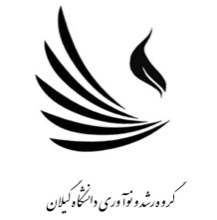 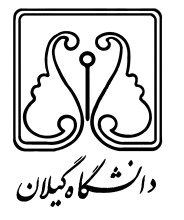 roshd.guilan.ac.ir
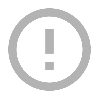 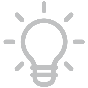 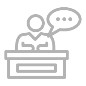 راهکار پیشنهادی برای حل مشکل
به صورت کلی و با زبان آسان راه حل خود برای مشکل موجود (سرویس/محصول) و ایده‌ی کسب و کار خود را توضیح دهید. به وضوح نشان دهید ارزش پیشنهادی ایده شما (Value Proposition)  چیست؟
در مورد ارزش پیشنهادی بیشتر بخوانید. کلیک کنید 
آیا راه حل پیشنهادی شما، نوآوری علمی دارد؟ قابلیت تبدیل به یک محصول دانش بنیان را خواهد داشت؟ 
نقشه‌ راه پیشنهادی خود برای شروع کسب و کار به صورت برنامه‌های کوتاه ‌مدت، میان‌ مدت و بلند مدت توضیح دهید. (قرار هست از کدام نقطه به کدام نقطه برسید؟ به زبان دیگر، برنامه اجرایی شما چیست؟)
آیا راه حل شما سودآور (Profitable)، مقیاس‌ پذیر (Scalable) و قابل تکرار شدن (Repeatable) هست؟ توضیح دهید. بیشتر بخوانید
آیا برای پیاده‌ سازی راه حل خود، زمان مناسبی را انتخاب نموده اید؟ توضیح دهید. 
راه حل پیشنهادی شما چه مزیت مهمی را به خود اختصاص میدهد که شما را از بقیه متمایز میکند؟ (مزیت های رقابتی شما چیست؟) بیشتر بخوانید
با مجسم کردن کوتاه پروفایل مشتری نهایی خود، توضیح دهید چگونه مشکل برای مشتری نهایی حل میشود و چرا باید مشتری راه حل شما را انتخاب کند؟  بیشتر بخوانید
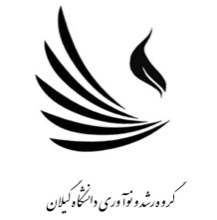 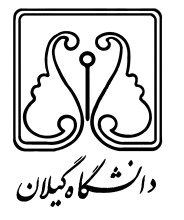 roshd.guilan.ac.ir
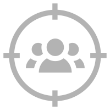 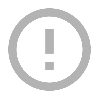 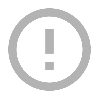 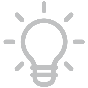 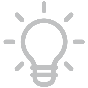 بازار هدف
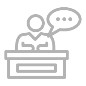 Target Market
کاراکترهای مشتریان هدف نهایی خود را کامل توضیح دهید (وجه اشتراکات، دسته‌ بندی مشتریان و...) بیشتر بخوانید

اگر بخواهید مشتریان هدف خود را دسته ‌بندی کنید، بر چه اساس آنها را اولویت ‌بندی می‌ کنید؟

اندازه بازار هدف شما به صورت تخمینی چقدر است؟ این داده ‌ها را از کجا جمع‌ آوری نموده‌ اید؟ (تحقیقات بازار). بیشتر بخوانید
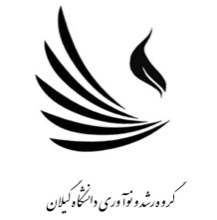 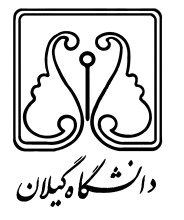 roshd.guilan.ac.ir
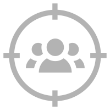 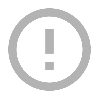 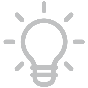 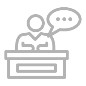 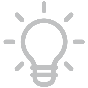 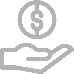 مدل درآمدی
Business Model
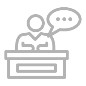 آیا مدل کسب و کار شما توجیه اقتصادی دارد؟ امکان‌ پذیر هست؟
بیزینس شما چگونه و به چه صورت درآمد خواهد داشت؟
از چه متدی برای قیمت‌ گذاری سرویس/محصول خود استفاده نموده ‌اید؟
هزینه ‌های کوتاه‌ مدت و میان‌ مدت تا رسیدن به درآمد، نقطه سربه‌سر و تخمین سودآوری به چه صورت خواهد بود؟
بیشتر بخوانید (مهم)
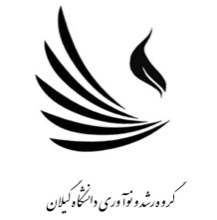 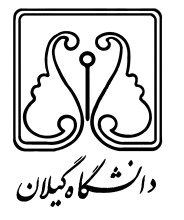 roshd.guilan.ac.ir
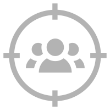 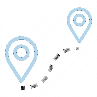 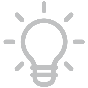 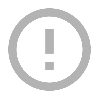 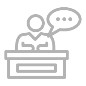 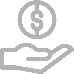 نقشه راه
Road Map / Traction
بیشتر بخوانید
مشتریان اولیه شما که محصول/سرویس شما را انتخاب خواهند کرد، چه کسانی خواهند بود ؟
ریسک ‌های موجود در پیاده‌ سازی و برگشت سرمایه خود را توضیح دهید.
چگونه برای کاهش ریسک‌ های خود برنامه ‌ریزی نموده ‌اید؟ (نگاه از دید یک سرمایه گذار)
اگر رقیب شما بخواهد به سرعت وارد مارکت شود و شما را شکست دهد، چه مکانیسم مقابله‌ ای دارید؟
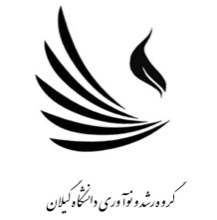 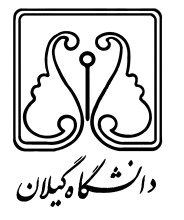 roshd.guilan.ac.ir
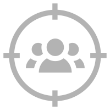 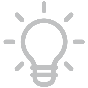 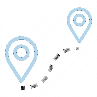 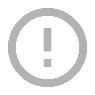 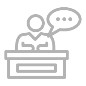 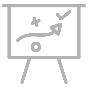 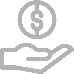 استراتژی ورود به بازار
Strategy & Marketing
استراتژی شما برای ورود به بازار چیست؟  
چگونه قرار است بازاریابی برای مشتریان هدف خود انجام دهید؟ 
راه های دسترسی به مشتریان هدف خود را بر چه اساس و چگونه برنامه ریزی نموده اید؟ (Paid and owned channels)
رقبای ایده خود را شناخته اید؟ آیا نحوه بازاریابی و استراتژی شما از سایر رقبا متفاوت خواهد بود؟ توضیح دهید. 
ارزیابی شما از رقبای موجود در بازار هدف و یا بازارهای نزدیکی که امکان ورود به حیطه شما را دارند چیست؟
آیا در تیم خود شخصی با توانایی/سابقه اجرایی استراتژی/بازاریابی/فروش دارید؟ توضیح دهید.
بیشتر بخوانید
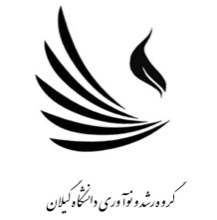 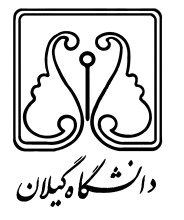 roshd.guilan.ac.ir
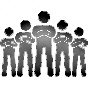 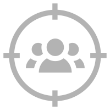 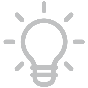 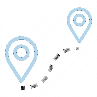 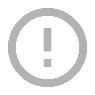 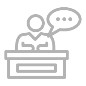 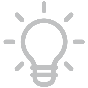 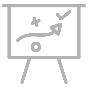 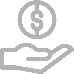 کانال های بازاریابی و فروش
Marketing channels
محصول خود را چگونه به دست مشتری می رسانید و می فروشید؟
چگونه مشتریان را از محصول خود و مزایای آن باخبر می کنید؟
شبکه فروش، تبلیغات و خدمات پس از فروش محصول شما چگونه خواهد بود؟
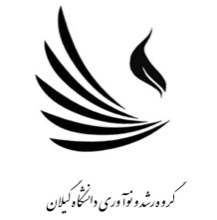 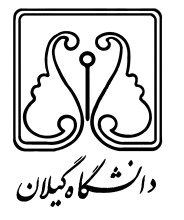 roshd.guilan.ac.ir
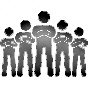 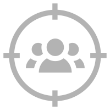 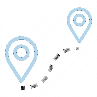 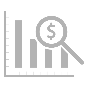 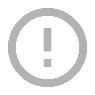 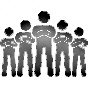 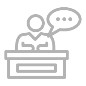 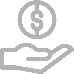 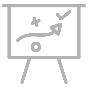 برنامه مالی
Financial
برنامه مالی شما برای یک سال، سه سال و پنج سال آینده چیست؟ (این برنامه شامل درآمدها، هزینه‌های محصول/سرویس و هزینه‌ها ی ثابت و متغیر خواهد بود)
به صورت pie chart برنامه مالی خود را ترسیم نمایید. 
برای مباحث مالی، کدام ‌یک از افراد تیم به شما کمک خواهند نمود؟

توضیح: هزینه های شش ماهه/سالانه پیش رو برای به اجرا درآوردن کسب و کار + پیش بینی سودآوری از طریق فروش محصول / خدمات
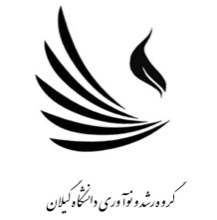 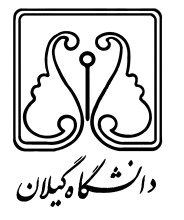 roshd.guilan.ac.ir
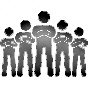 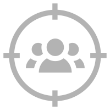 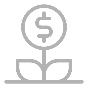 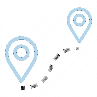 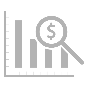 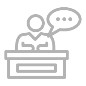 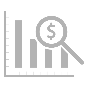 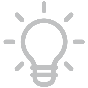 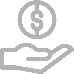 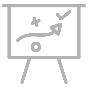 بودجه و حمایت مورد نیاز
Investment & Funding
چه میزان بودجه برای پیاده‌ سازی این ایده خود نیاز دارید؟ این بودجه از چه مسیری قرار است تأمین شود؟
در برنامه خود، چه زمانی را برای جذب سرمایه‌ گذار پیش‌ بینی نموده‌ اید؟
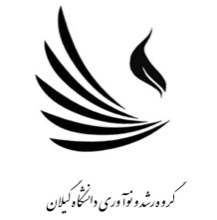 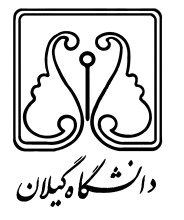 roshd.guilan.ac.ir
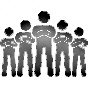 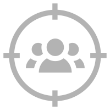 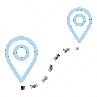 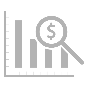 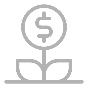 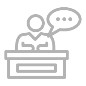 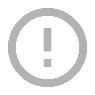 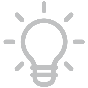 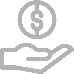 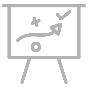 سپاس از توجه شما
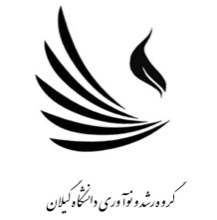 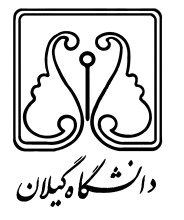 roshd.guilan.ac.ir